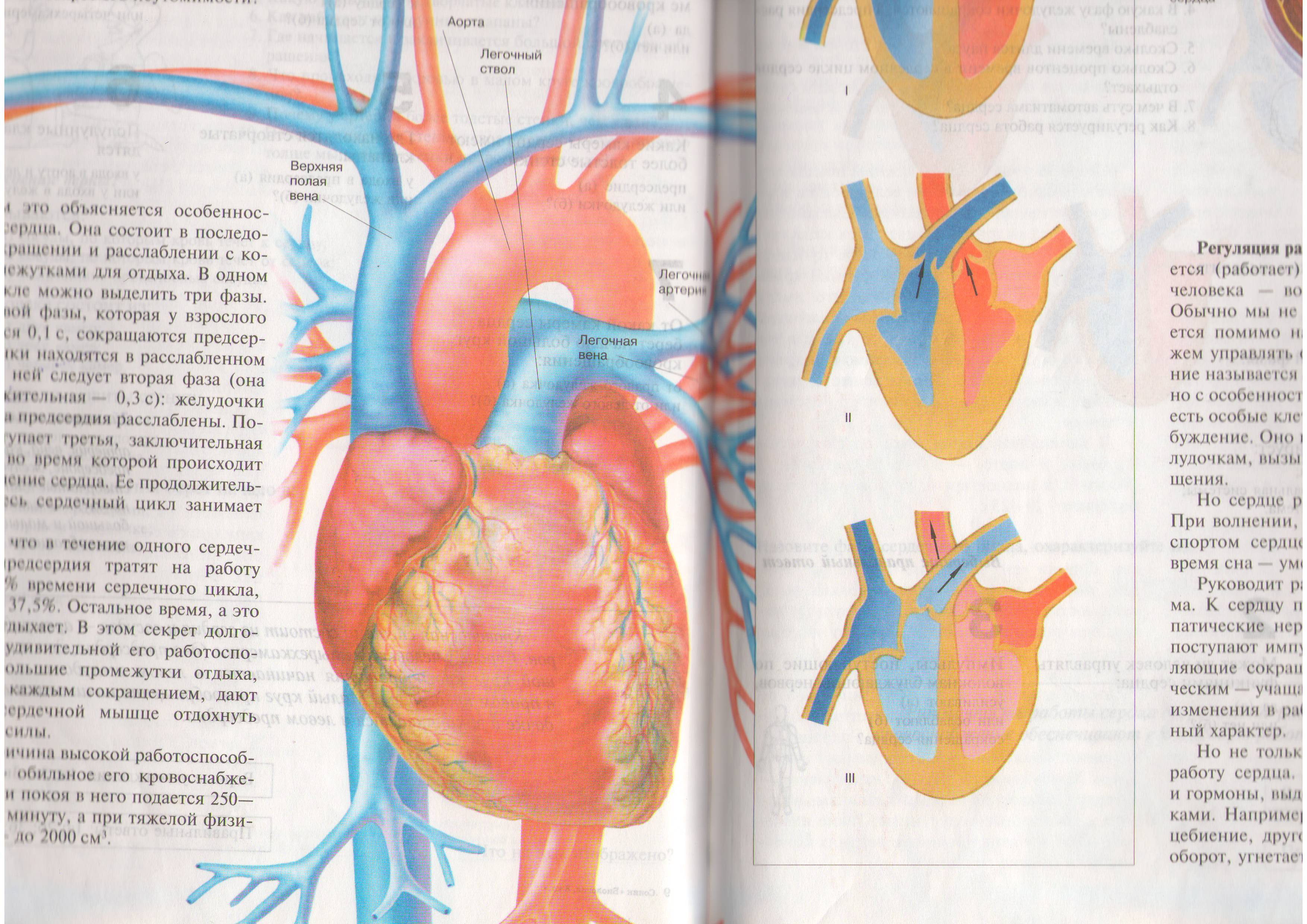 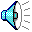 Тема урока
Строение
           сердца
Эволюция сердца от ланцетника до млекопитающих
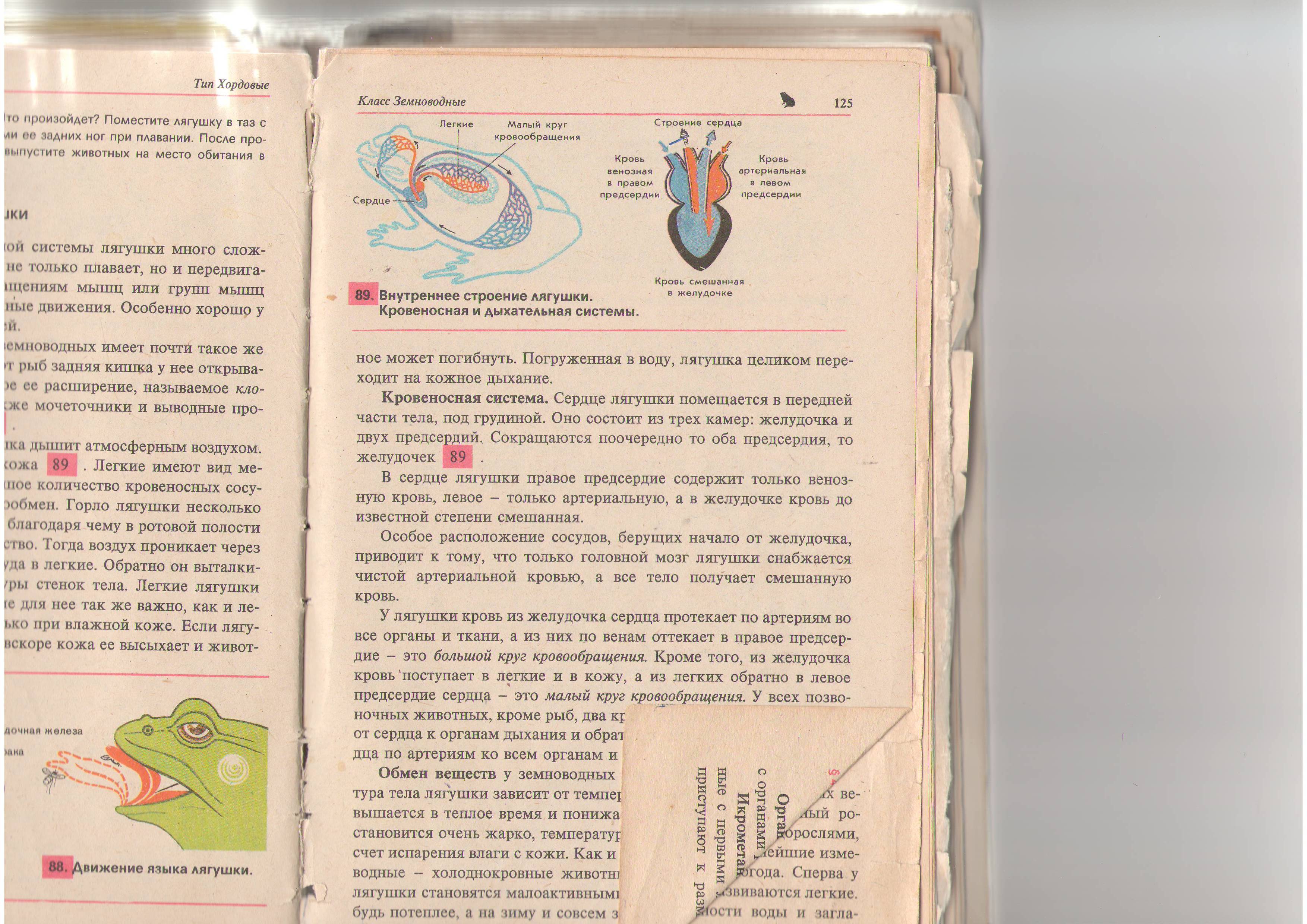 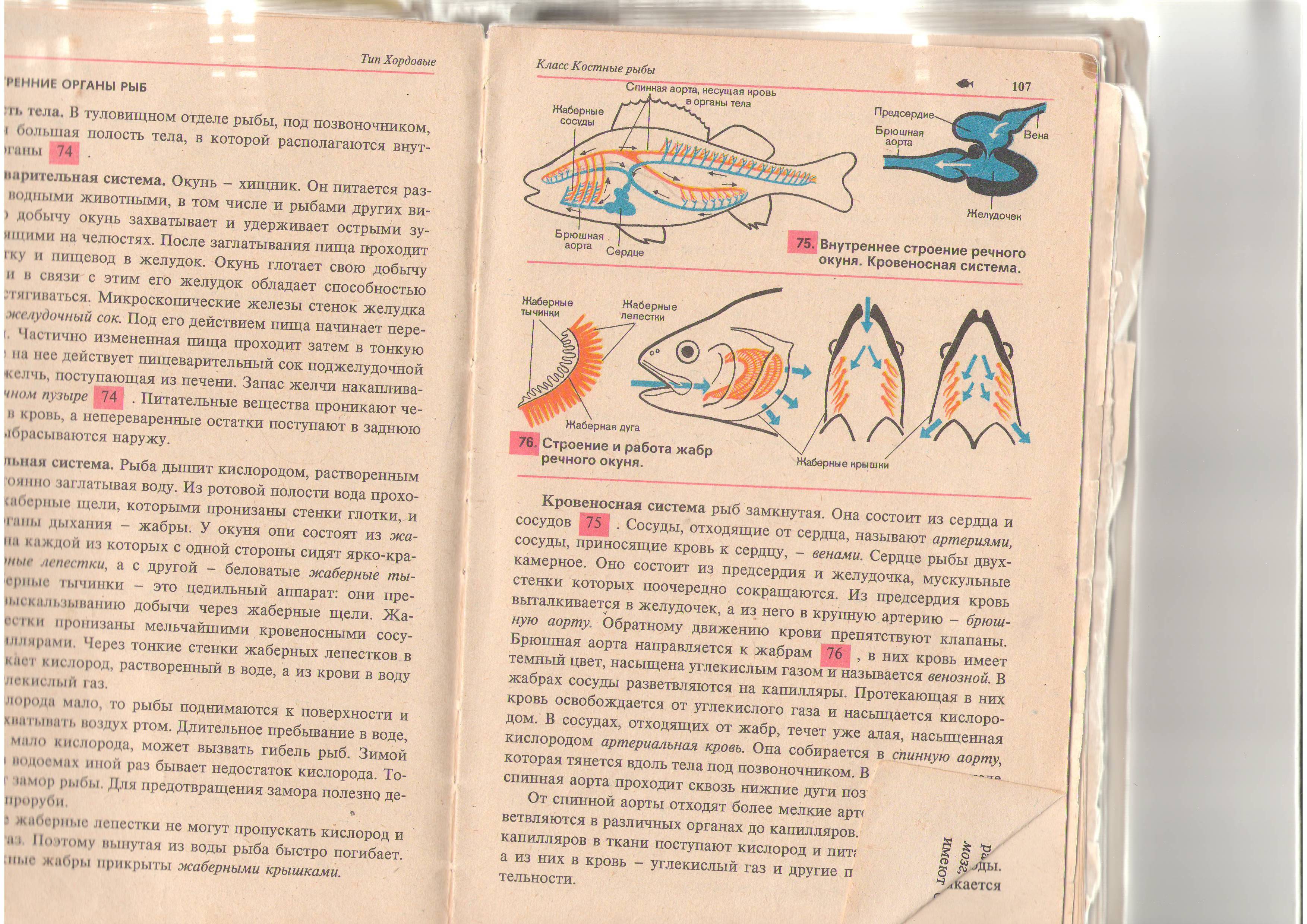 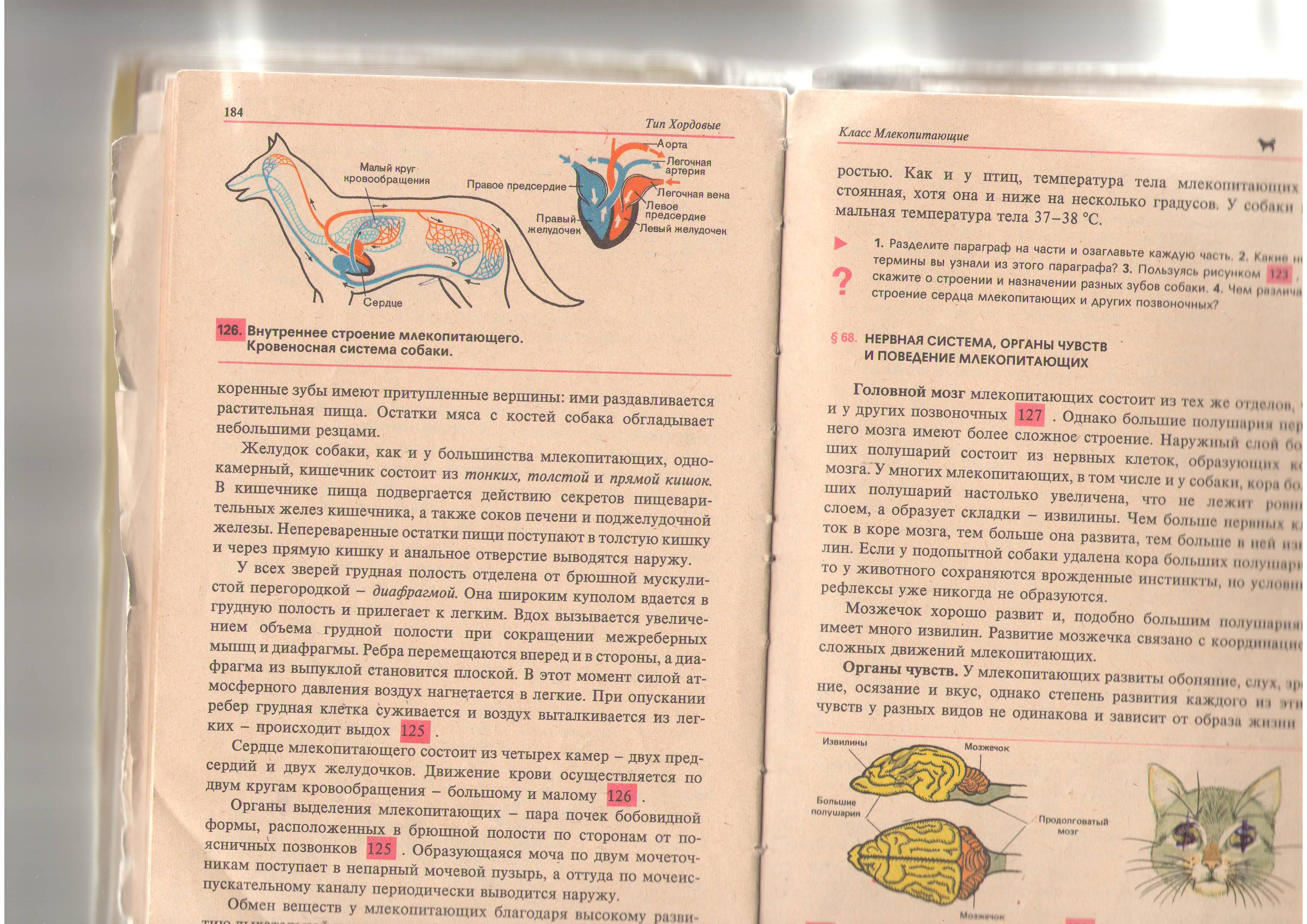 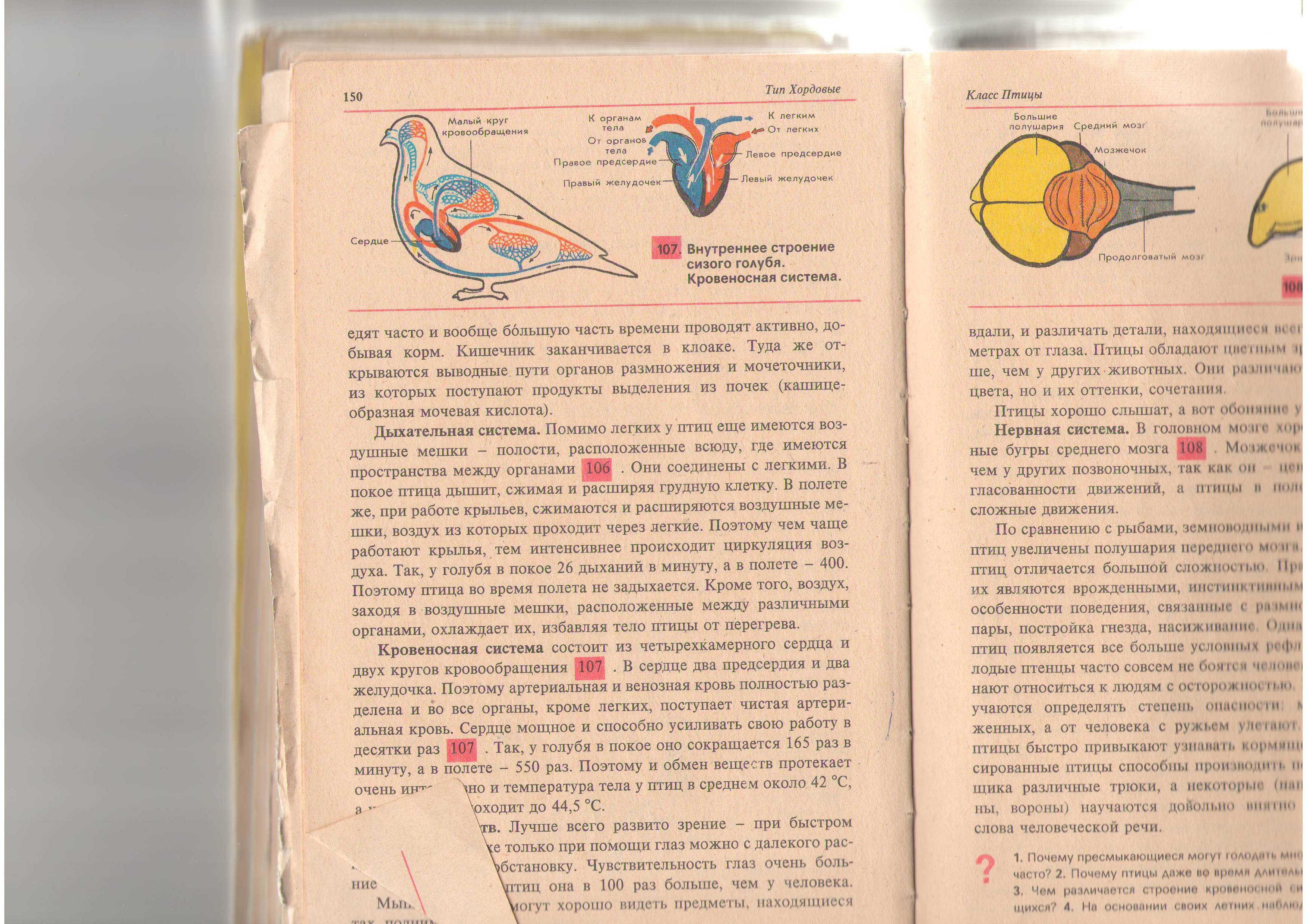 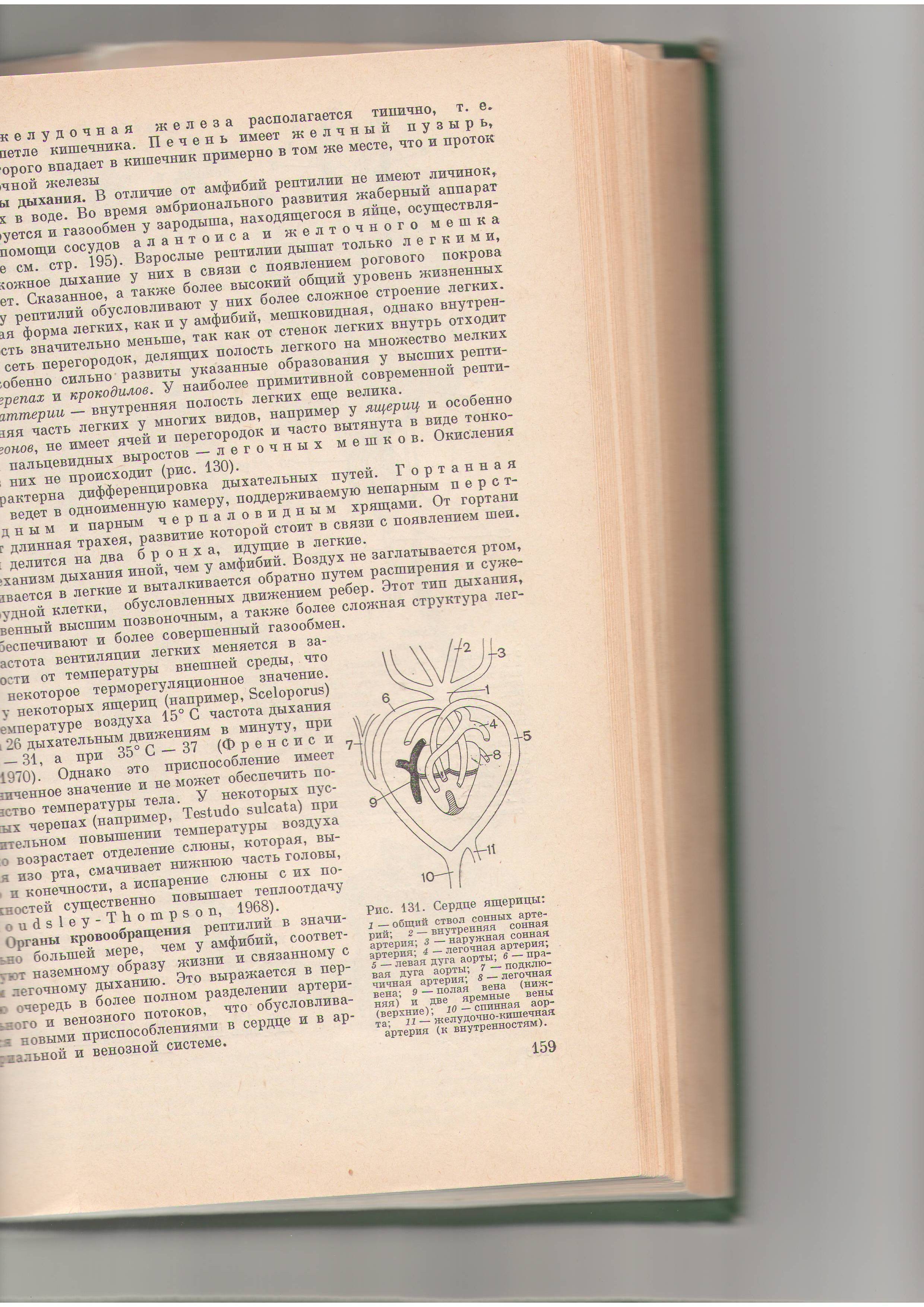 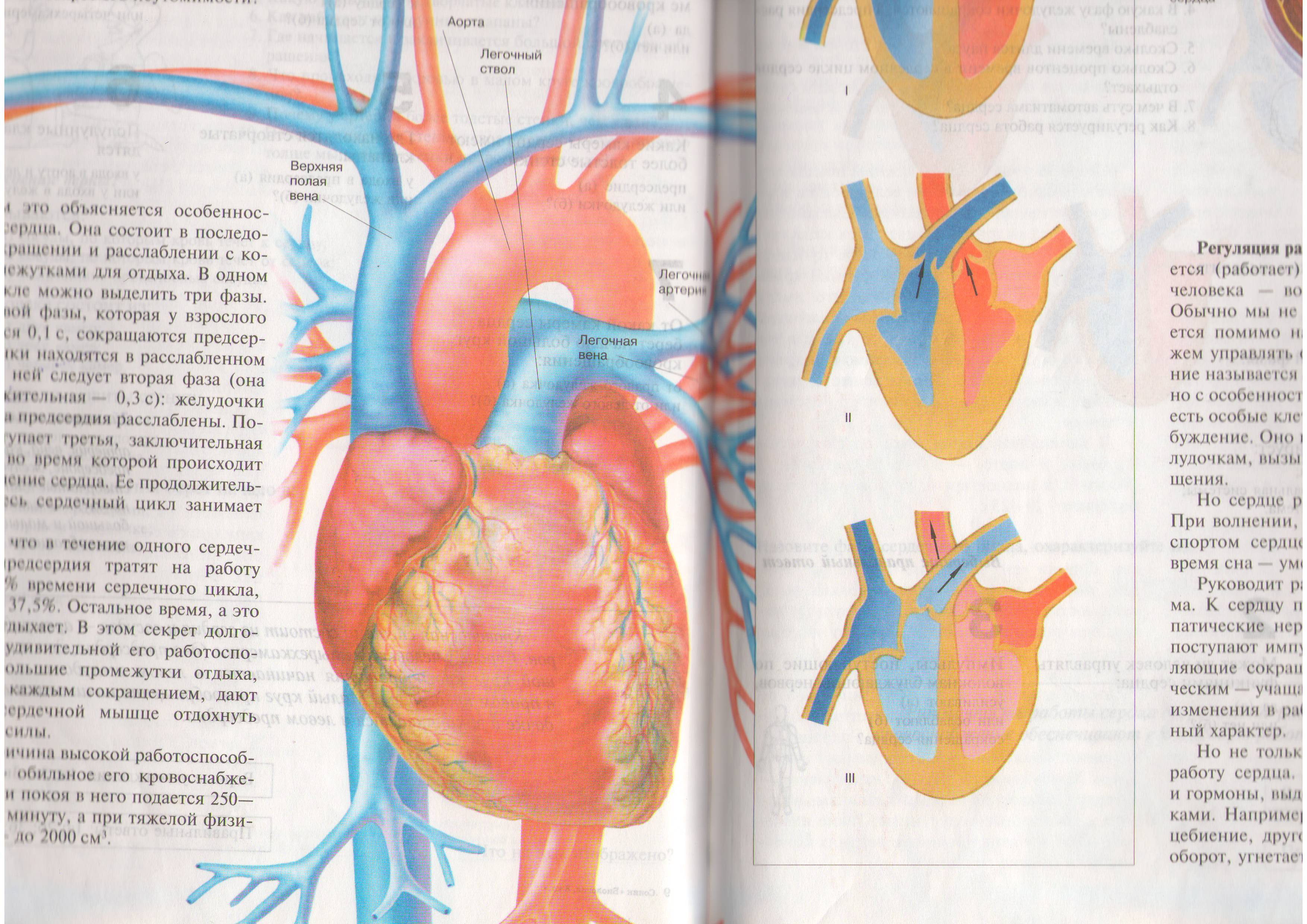 Биологические понятия
левое предсердие        правое предсердие
     левый желудочек          правый желудочек
                  четырехкамерное сердце         артериальная кровь            венозная кровь               
            межжелудочковая перегородка
                         полулунные клапаны    
     трехстворчатый клапан   
                         двустворчатый клапан    
    эпикард             миокард           эндокард
«Я знаю о сердце»
левое предсердие
правое предсердие 
левый желудочек
 правый желудочек
четырехкамерное сердце 
артериальная кровь 
венозная кровь 
межжелудочковая перегородка
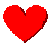 Учебно – тематическая карта
«Я не знаю о сердце»
полулунные клапаны
трехстворчатый клапан
двустворчатый клапан
 эпикард
миокард
эндокард
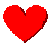 Закрепление
1. Сердце человека:
А) двухкамерное
      Б)трехкамерное
             В)четырехкамерное
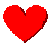 2. Какие клапаны находятся у основания крупных сосудов:
А) Створчатые

Б)Полулунные
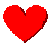 3. Наиболее хорошо развиты стенки:
А) левого предсердия
       Б) правого желудочка
                  В) левого желудочка
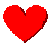 Межжелудочковая перегородка                  5. Полулунные клапаны
2.    Трехстворчатый клапан                           6 Правое предсердие
3.    Двухстворчатый клапан                            7. Левое предсердие
4.    Левый желудочек                                          8. Правый желудочек
                                                    9. Миокард
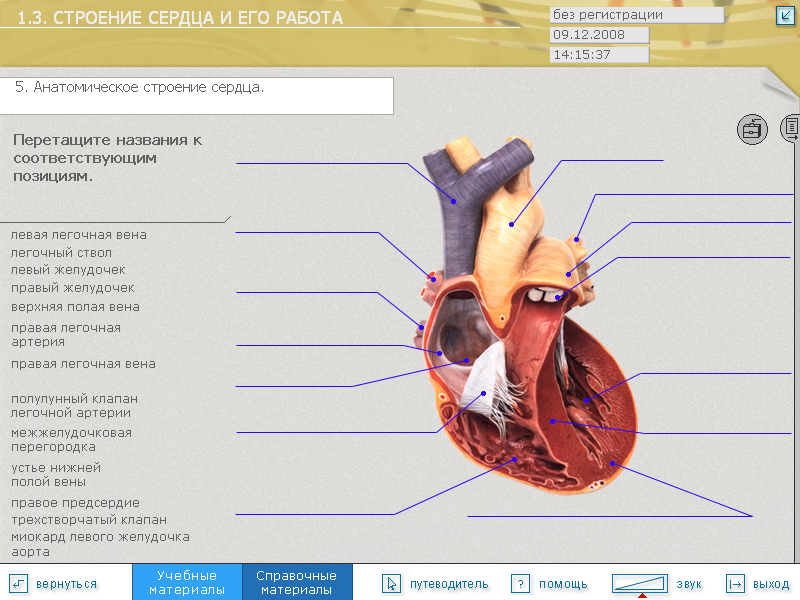 Заполните таблицу
Биологическая задача
Сколько литров крови перекачивает сердце человека за 1 час и за сутки, если оно сокращается в среднем 70 раз в минуту, выбрасывая при каждом сокращении из 2–х желудочков 0,15 литров крови.